DUBAI 2011
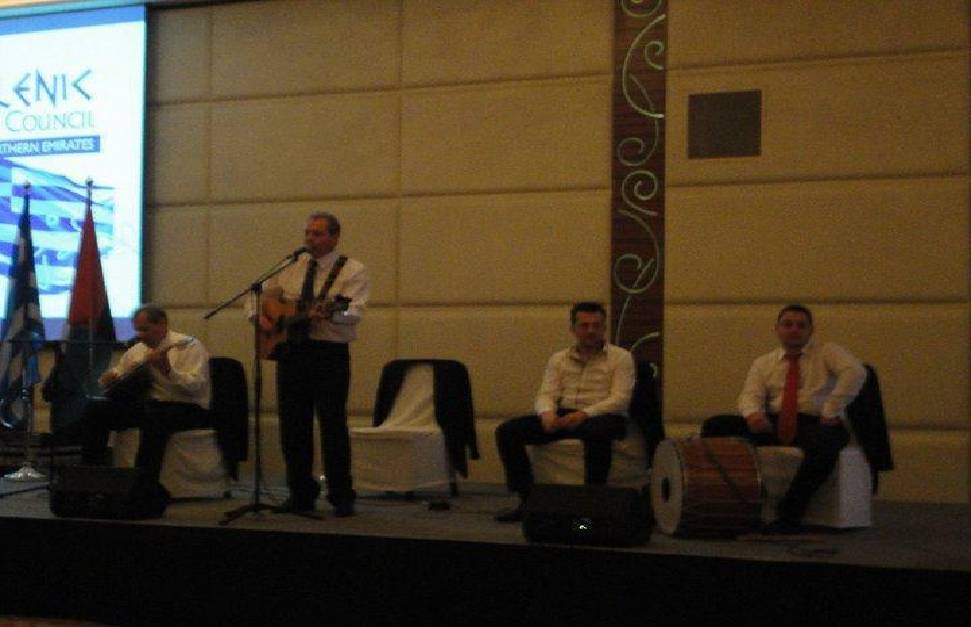 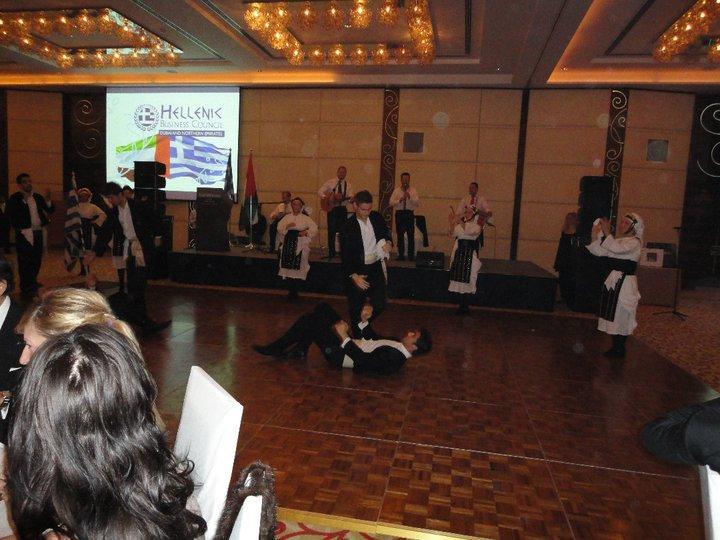 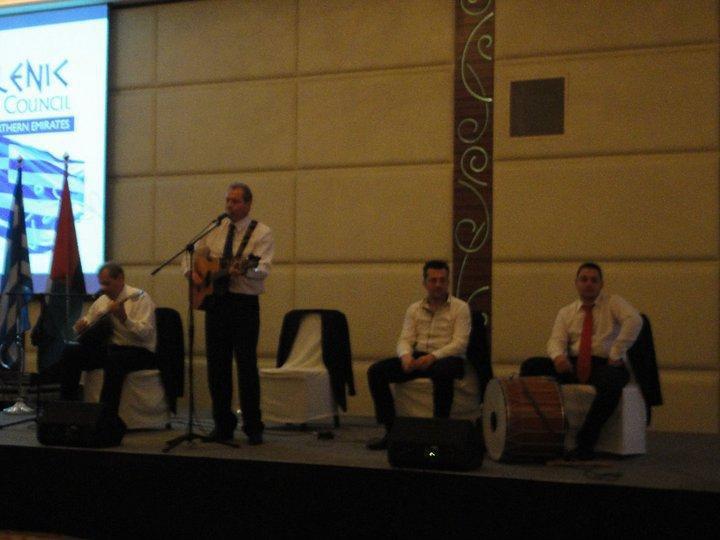 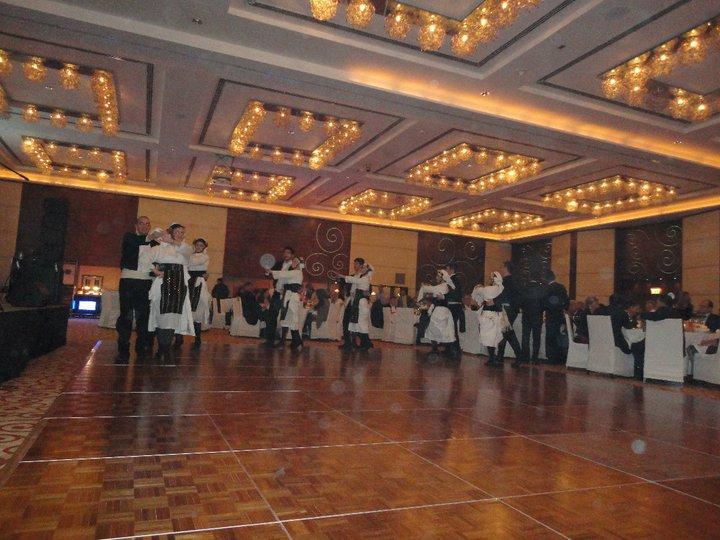 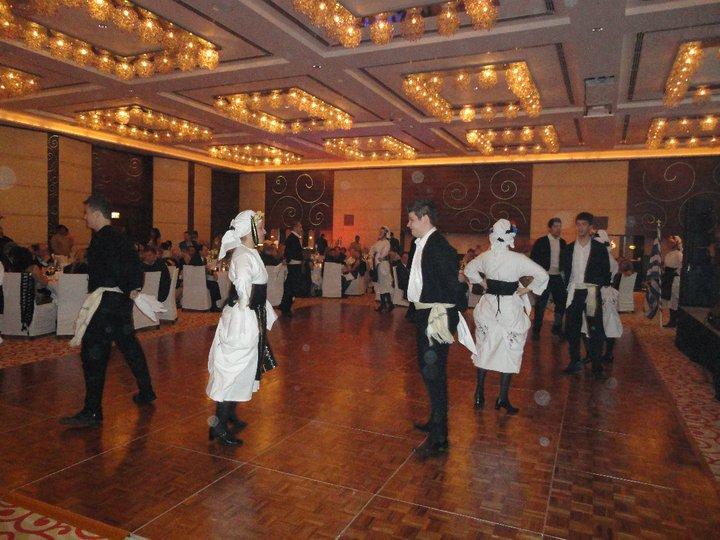 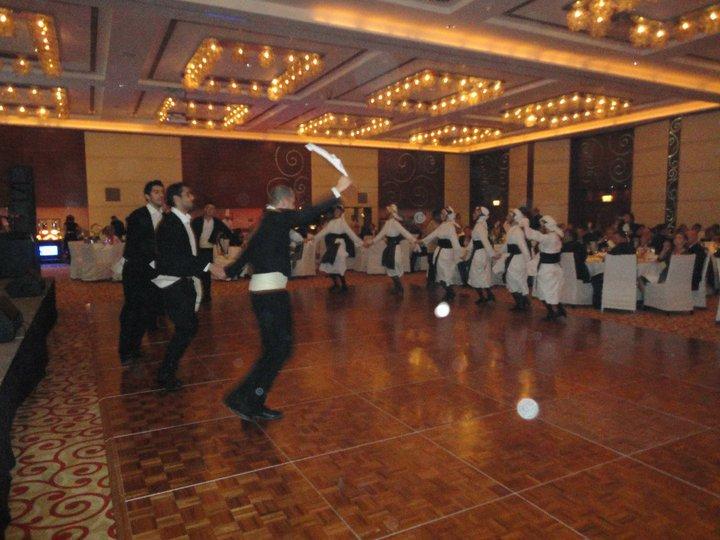 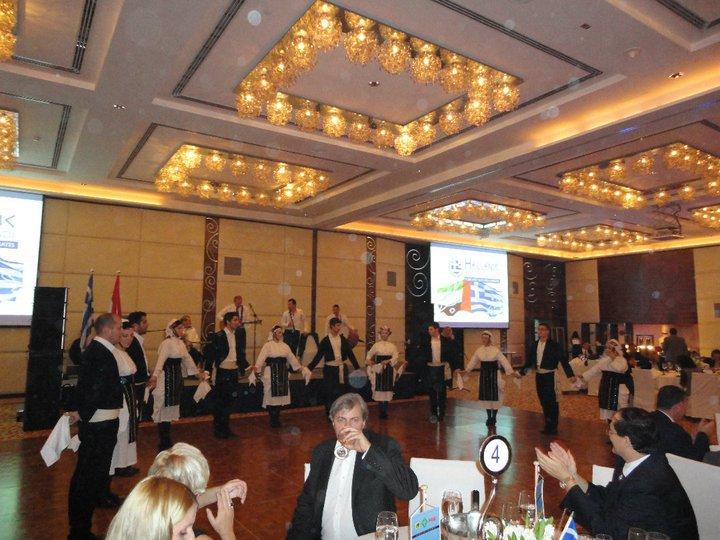 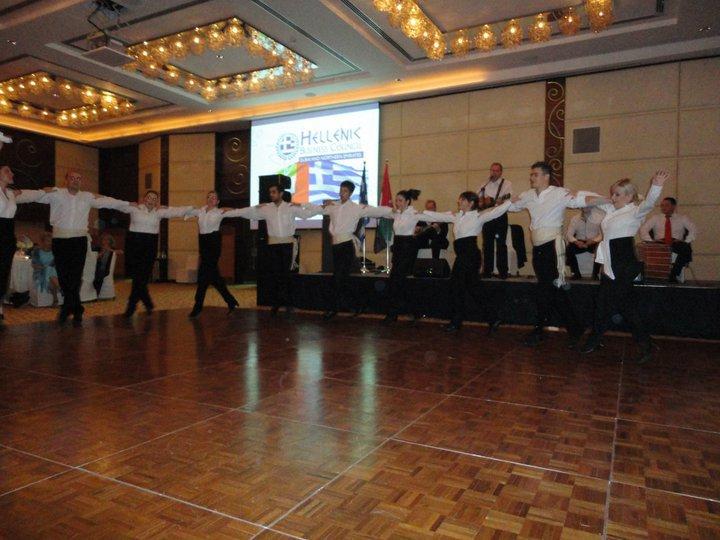 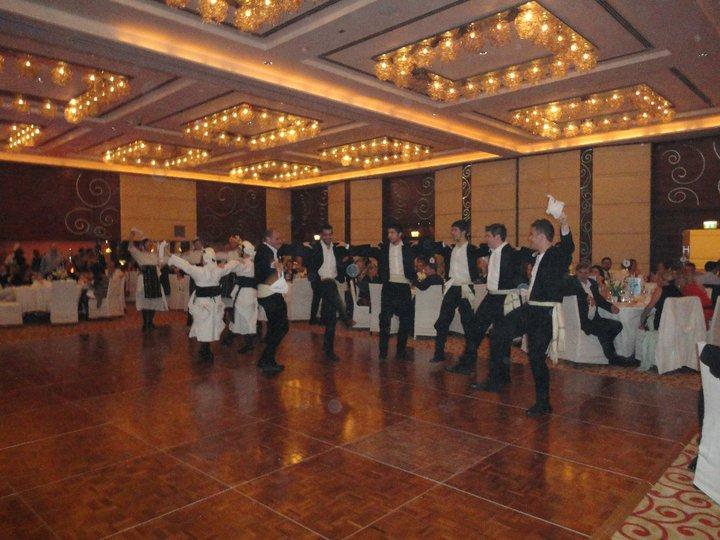 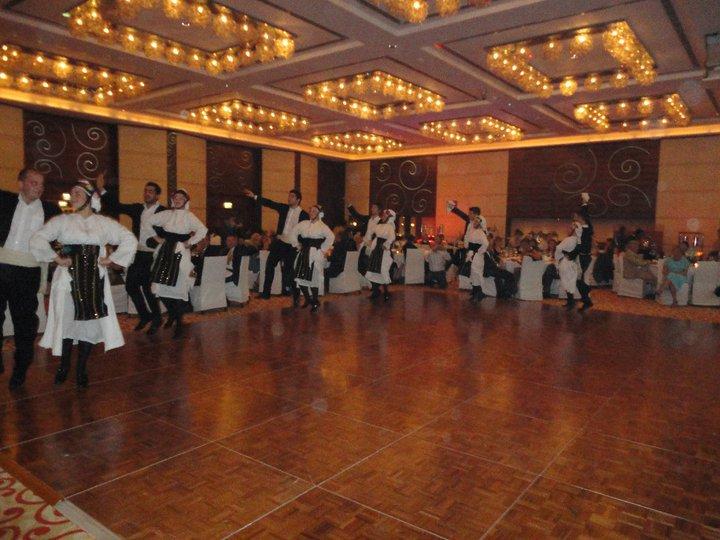 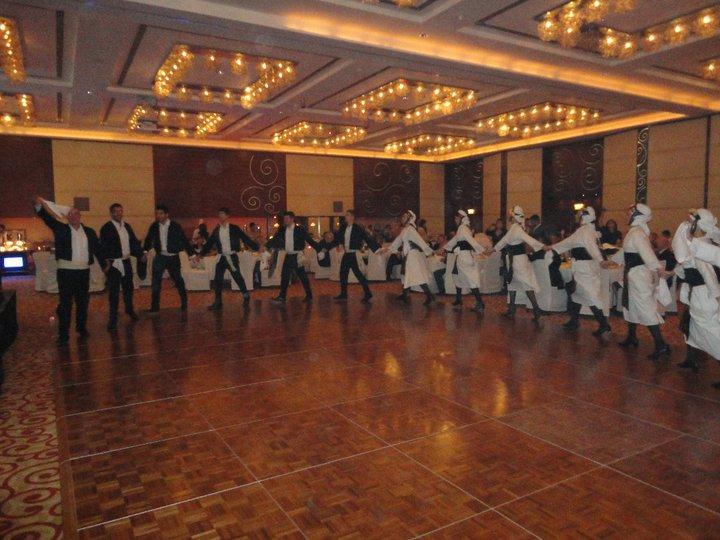 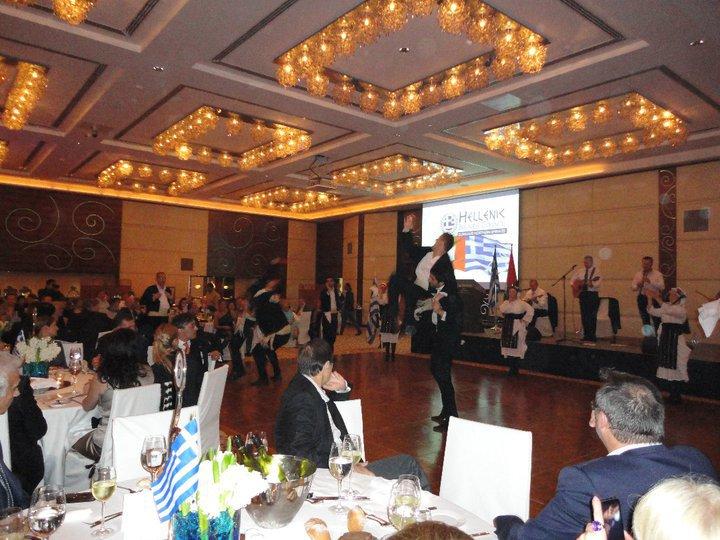 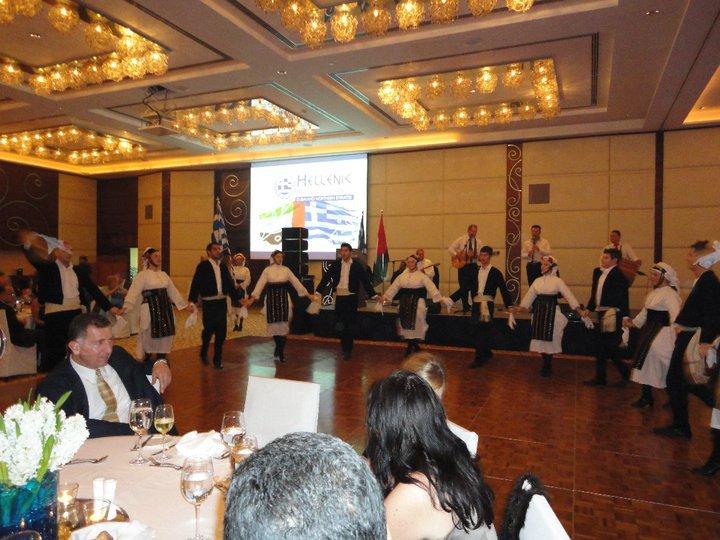 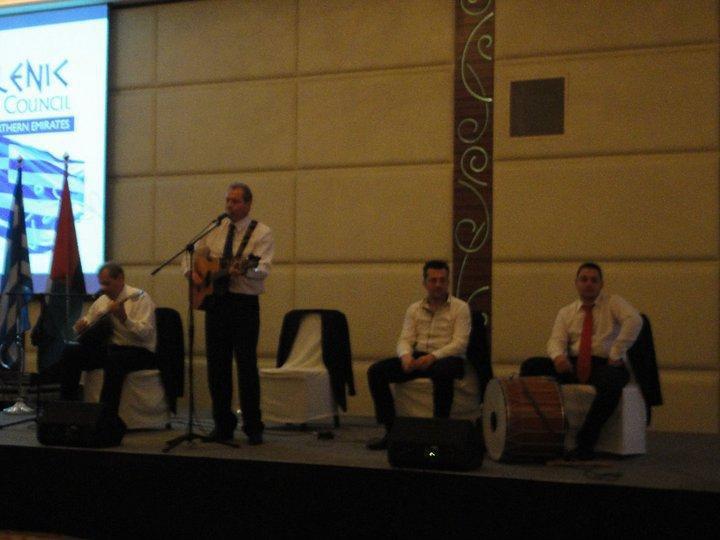 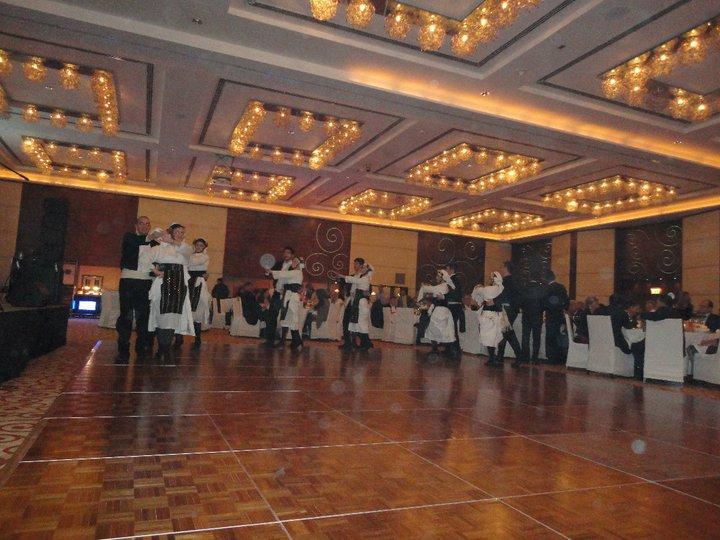 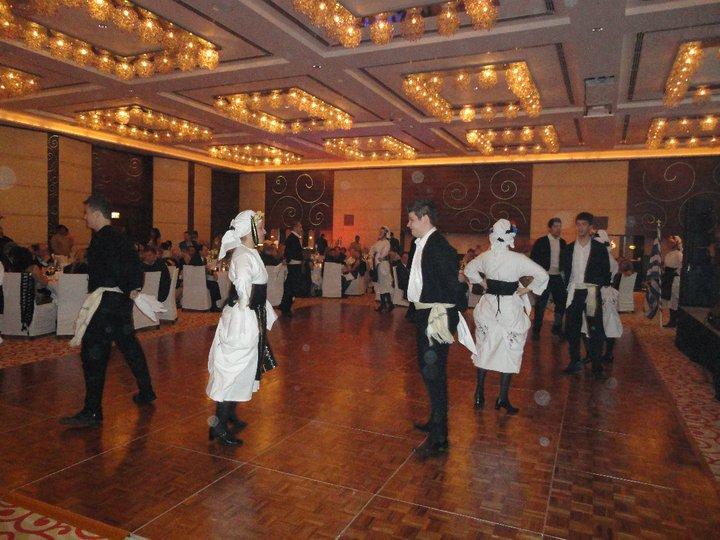 DUBAI 2011
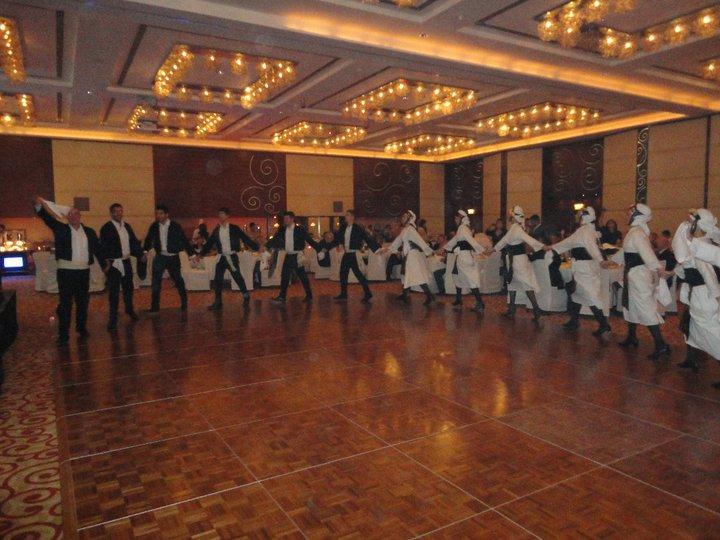 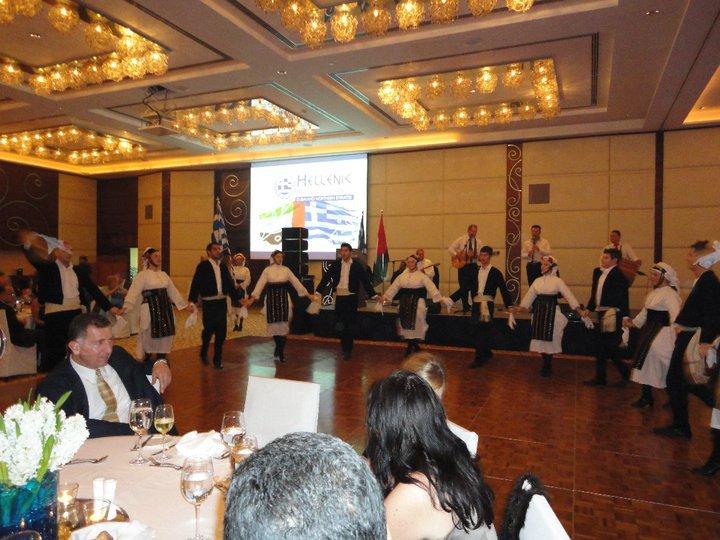 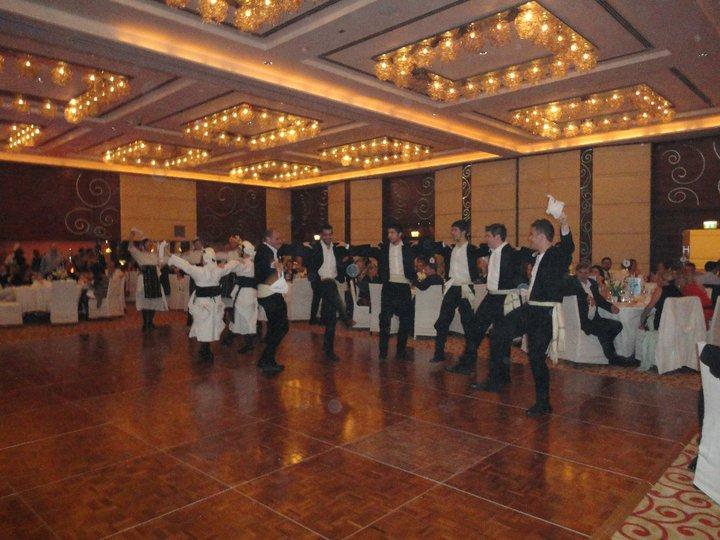 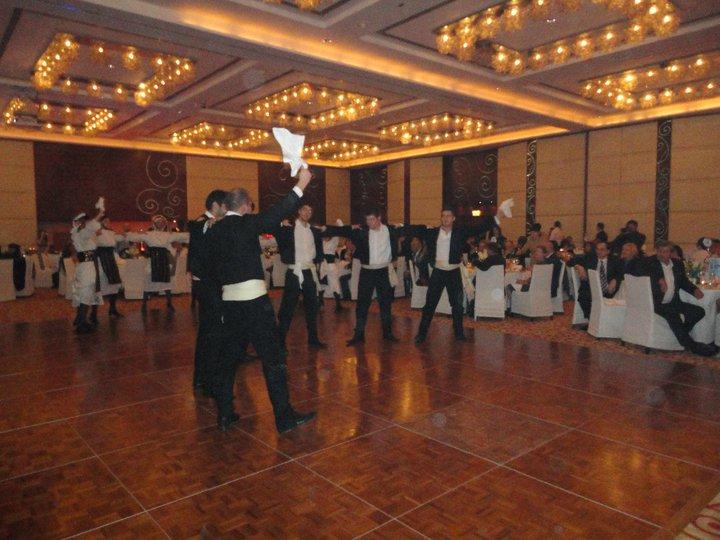 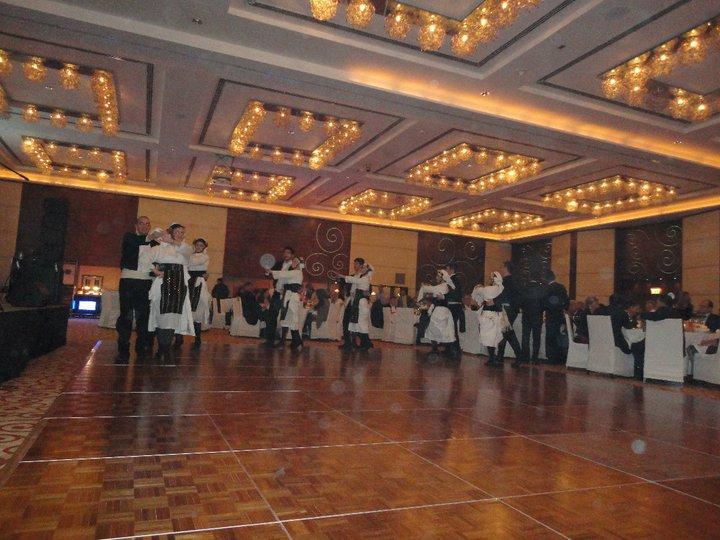 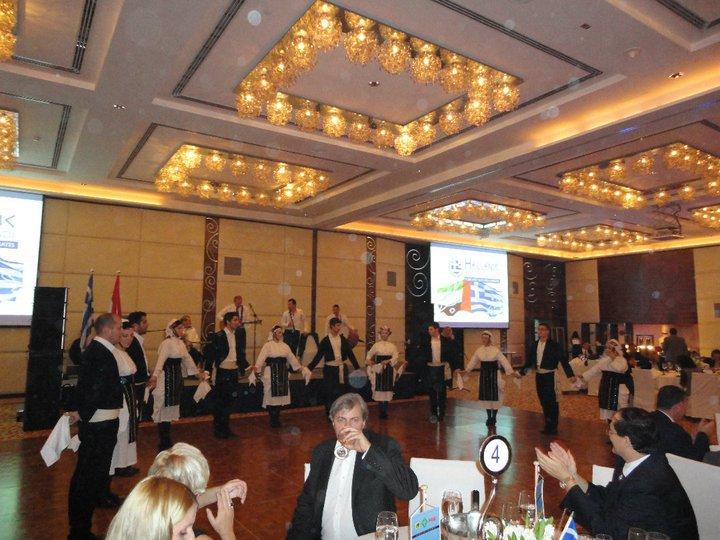 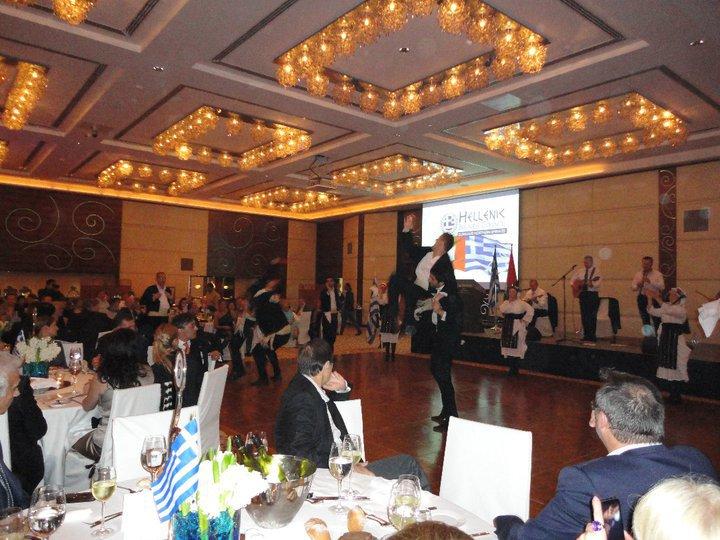 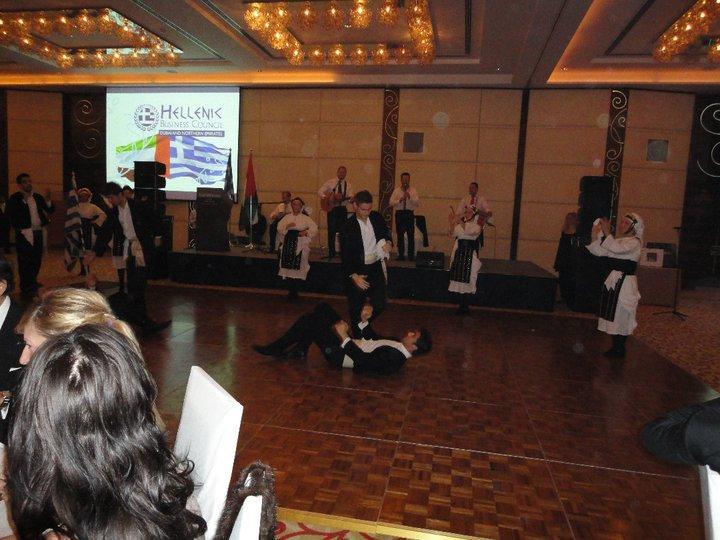 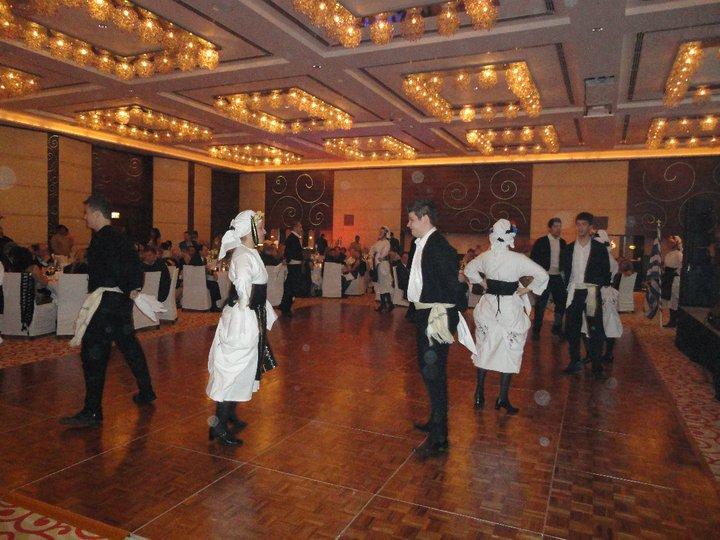 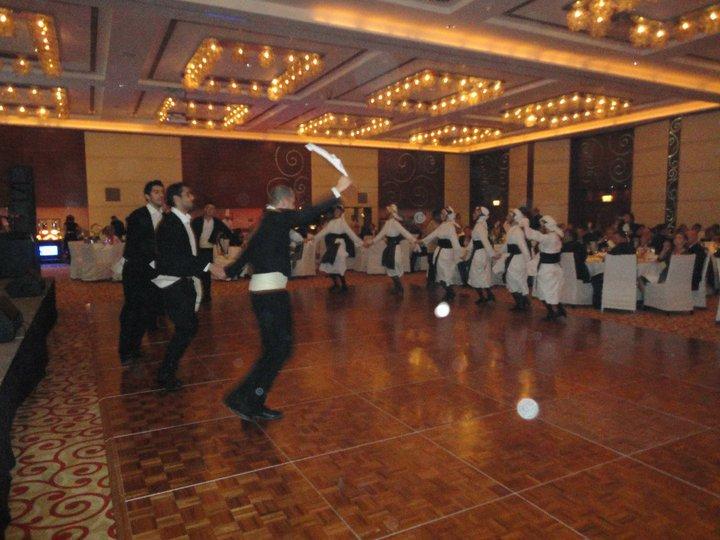 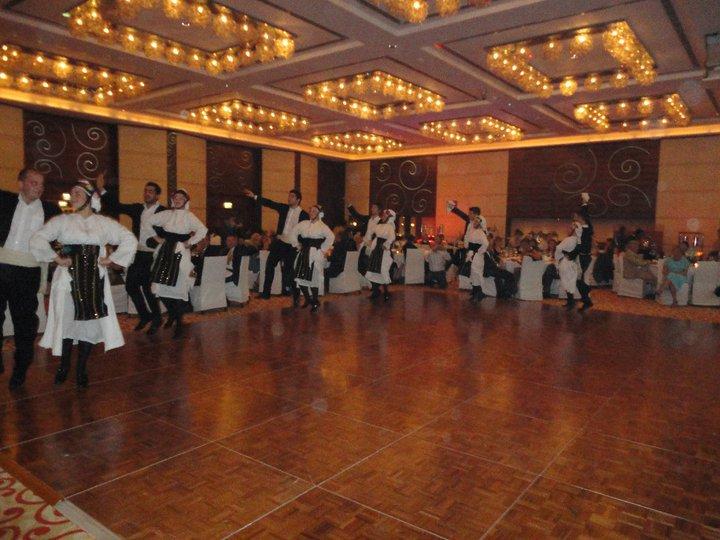 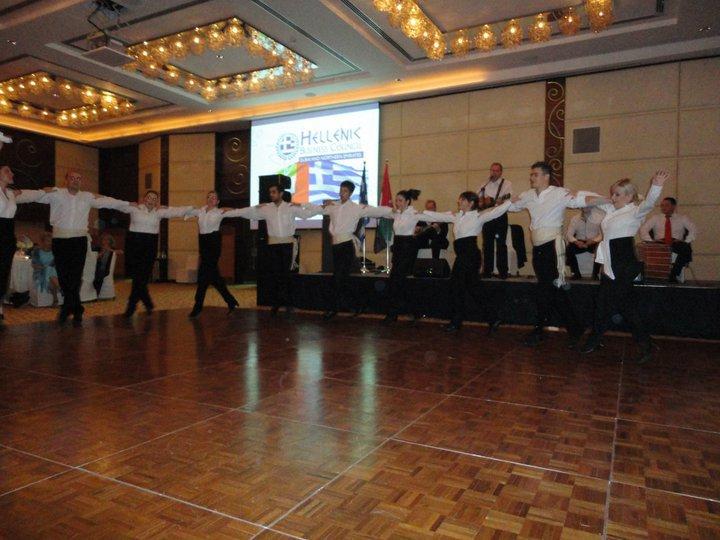